Vocabulary evolution
Lecture 8
Plan
1. Etymological doublets
2. Variants and Dialects of English
ETYMOLOGICAL DOUBLETS
Etymological doublets are a result of borrowing of the same word (or morpheme) from different languages, or from the same language but in different period of language development. 
The meanings of the words of the same origin may differ to a considerable extent: fancy  – fantasy, sure – security, treason – traditional, vowel – vocal – voice, sign – signal.
Variants and Dialects of English
British English
Old English was a diverse group of dialects, reflecting the varied origins of the Anglo-Saxon Kingdoms of England. One of these dialects, Late West Saxon came to dominate. 
English English (Southern English dialects, Midlands English dialects and Northern English dialects), Welsh English, Scottish English, Irish English.
Modern British spelling was standardized in Samuel Johnson's A Dictionary of the English Language (1755), although previous writers had also played a significant role in this and much has changed since 1755.
American English
is known as United States English. It is a set of dialects of the English language used mostly in the United States.
 The use of English in the United States was a result of British colonization. The first wave of English-speaking settlers arrived in North America in 1607. Since then, American English has been influenced by the languages of the Native American population, the languages of European and non-European colonists, immigrants and the languages of slaves from West Africa.
Compared to BE AmE is more homogeneous. Some distinctive accents can be found on the East Coast mostly because these areas were in close contact with England and imitated prestigious varieties of BE.
The process of coining new words started as soon as the colonists began borrowing names for unfamiliar flora, fauna, and topography from the Native Americans as opossum, raccoon, squash, moose, wigwam, moccasin. 
– terms describing the features of the North American landscape rapids, creek, watershed
– toponyms: prairie, bayou, canyon 
– Spanish contributions lasso, rodeo
A large number of English colloquialisms and idioms are American in origin, e.g. cool, nerd, 24/7, bite off more than one can chew, under the weather.
American English has always had a tendency to use nouns as verbs, e.g. interview, skyrocket. 
Numerous compounds were formed in the U.S. hitchhike, foolproof, empty nester. 
A number of words and meanings that originated in ME of Early NE were lost in most varieties of BE. 
Some former BE words returned to Britain hire ("to employ"), quit ("to stop"), baggage.
While written AmE is standardized across the country, there are several recognizable variations in the spoken language, both in pronunciation and in vocabulary.
Differences in grammar are relatively minor, and normally do not affect understanding; learned/learnt, burned/burnt, AmE in school, BrE at school; AmE actress Elizabeth Taylor, BrE the actress Elizabeth Taylor. 
Differences in spelling are trivial color for colour, center for centre, traveler for traveller, etc. were introduced by Noah Webster
Canadian English
has elements of British and American English in its vocabulary, as well as Canadianisms. The phonetics, phonology, morphology, syntax, and lexicon of Canada are similar to that the United States. 
Canadian English is the product of four waves of immigration and settlement over a period of almost two centuries. The first large wave of English-speaking immigrants was in 1787 from the USA. 
Aboriginal languages influenced Canadian English as well as French. Canadian spelling of the English language combines British and American conventions.
The first dictionary of Canadian English were edited by Walter Spencer Avis in 1962. 
Canada has very little dialect diversity compared to the United States.
Australian English
is a relatively new variety of English only 200 years old. It began diverging from BrE shortly after the foundation of the Australian penal colony in 1788. The dialect developed as a result of contact between people who spoke different dialects of English.
Free settlers and Convicts mostly speaking Cockneys were the first English-speaking people.
AuE has always been influenced by BE. 
Since the 1950s the American influence has increased mostly come from pop culture, the mass media, computer software and the internet. 
There are no strong variations in accent and pronunciation across Australia. 
Australian English has many unique words. 
Outback  meaning a remote, sparsely populated area
The Bush meaning either a native forest or a country area in general 
Paddock in Australia means field
true blue – real friend 
Some words from Aboriginal languages have been adopted – mainly as names for places, flora and fauna: kangaroo, boomerang, budgerigar, 
Diminutives are common and indicate familiarity. Arvo (afternoon), Barbie (barbecue), smoko (originally a smoking break, now often used to refer to morning tea)
Rhyming, typical of Cockney, is a very productive means of word-building.
Home assignment
1. Do task of the seminar 9
2. Complete 7 individual tasks on Moodle
Thank you for your devotion!
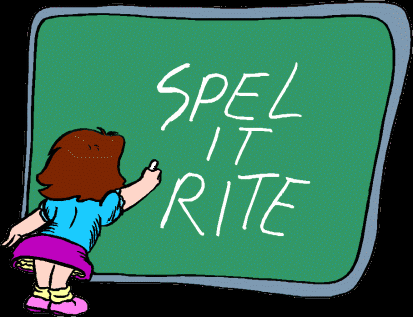 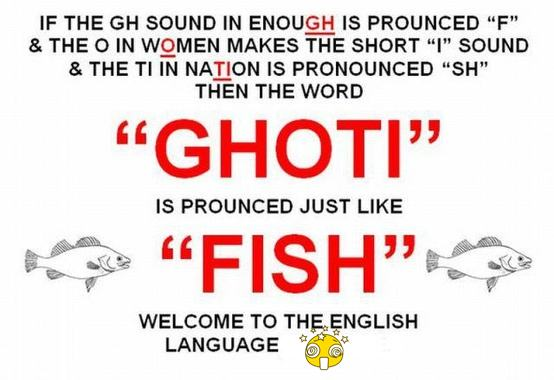